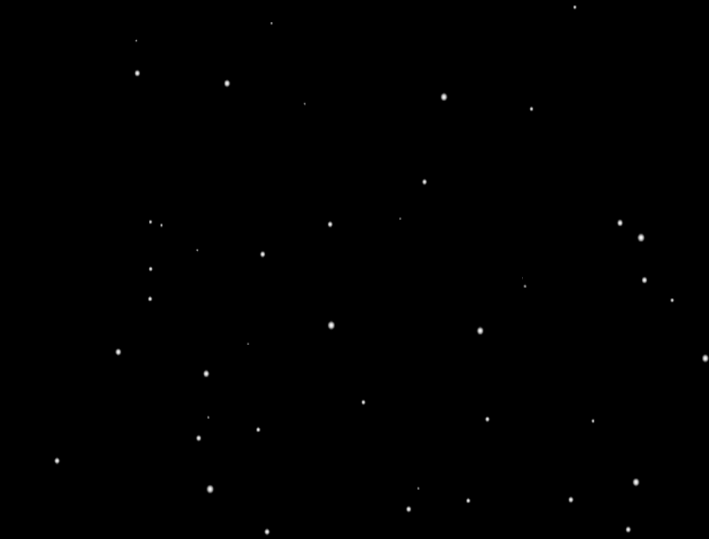 열화상 카메라를 이용한 발열자 검출장치
김이성조
김승규, 이수민, 성연재, 김지환
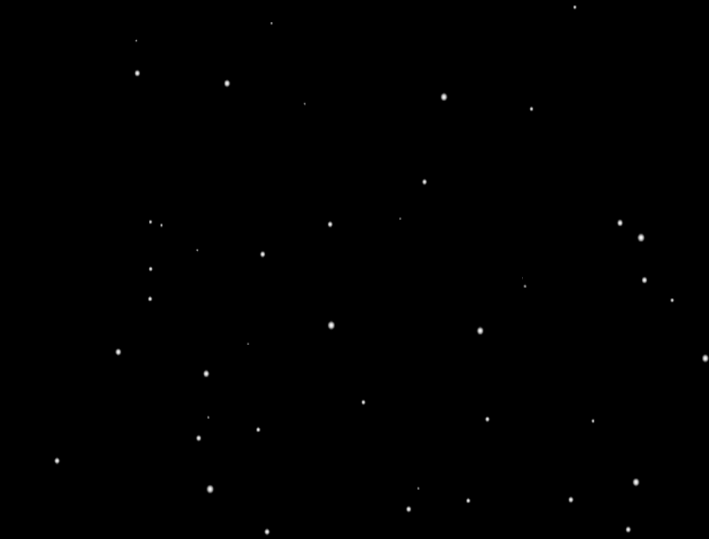 목차
프로젝트 설명
회로 구성도
프로젝트의 참고, 최종 디자인
추후계획
프로젝트 시연영상
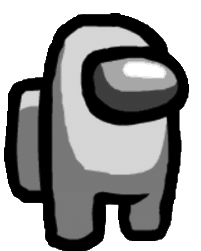 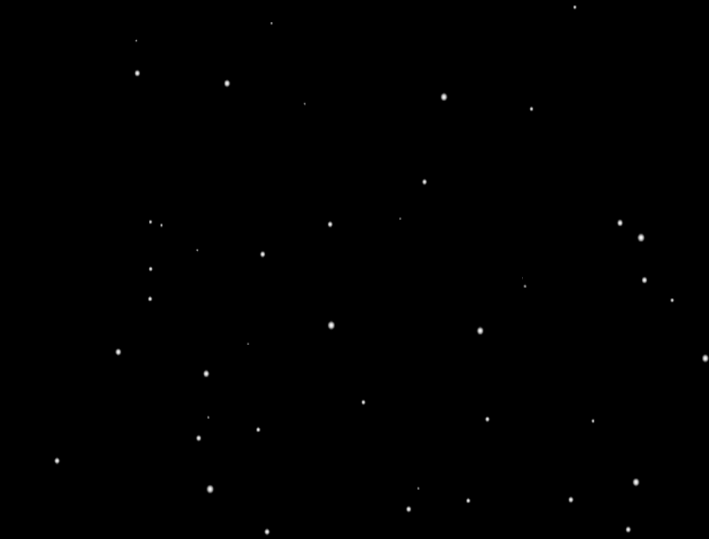 프로젝트 설명
열화상 카메라를 이용한 발열자 검출장치
프로젝트의 목표
Rasberry PI 와 열화상 모듈을 기반으로 제작
기준 온도를 넘겼을 때 경고창과 LED등으로 알림
열화상카메라의 성능의 문제로 얼굴인식불가
카메라모듈을 추가해서 얼굴인식기능 추가
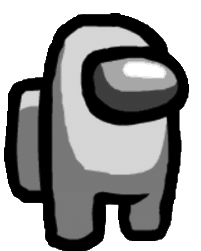 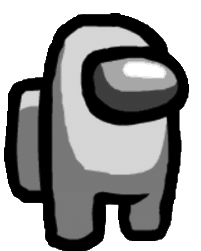 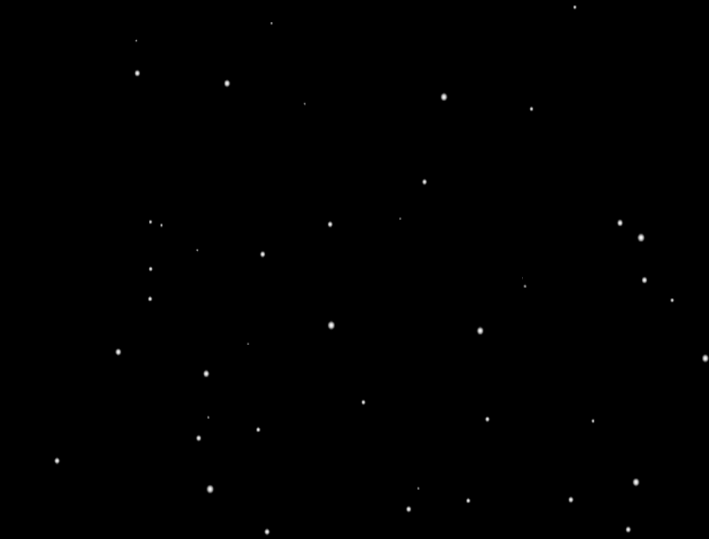 프로젝트 설명
사용된 장비 
Rasberry PI4
Rasberry PI용 카메라 모듈
열화상카메라 모듈
LED등과 브레드보드
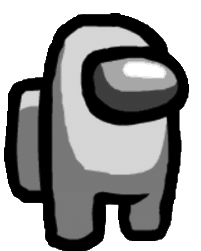 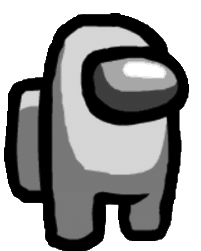 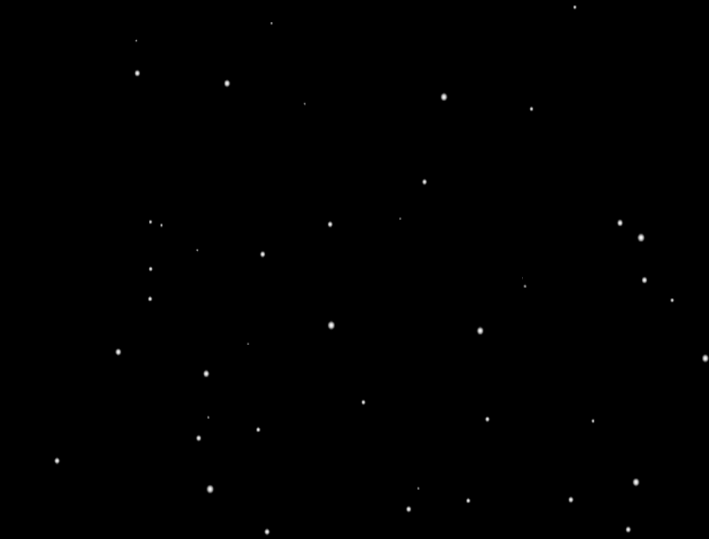 프로젝트 설명
프로젝트에 쓰인 프로그램  
OpenCV, Numpy 를 활용
딥러닝을 구현된 모델을 사용하여 얼굴인식
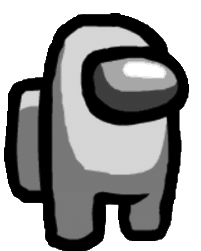 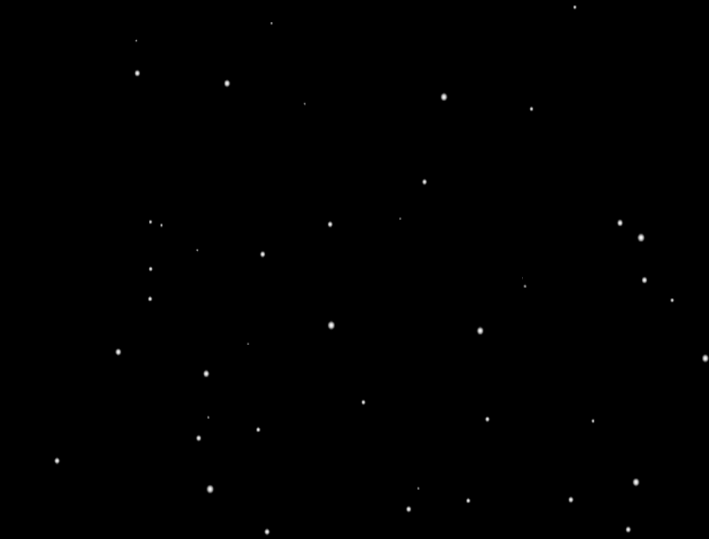 열화상 회로
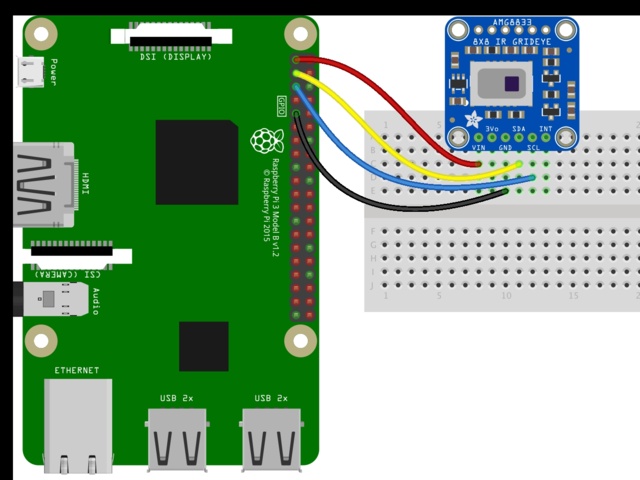 열화상모듈
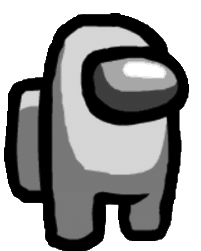 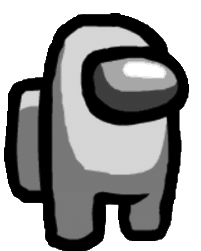 LED
Breadboard
Rasberry PI
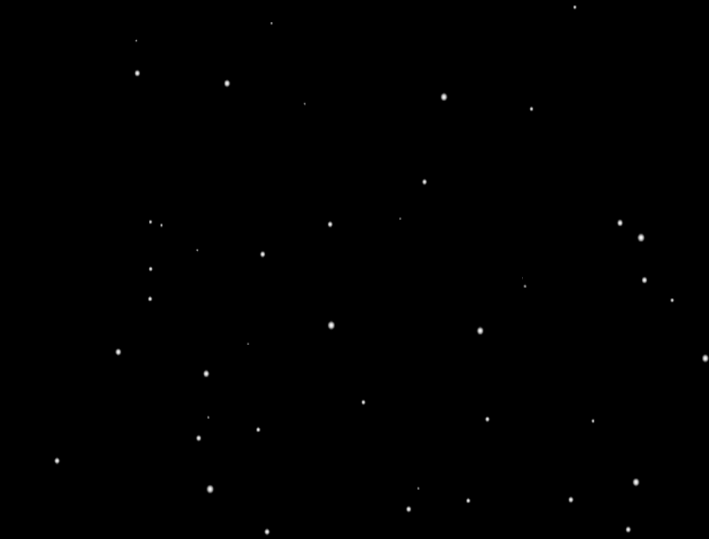 얼굴인식 회로
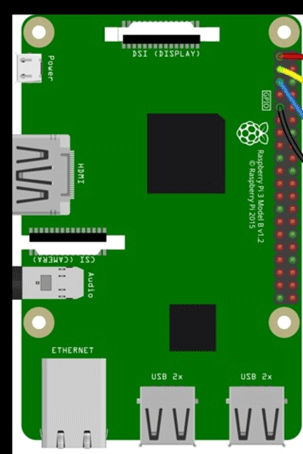 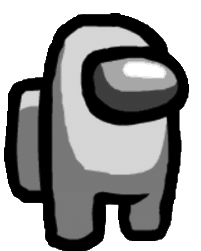 Camera module
Rasberry PI
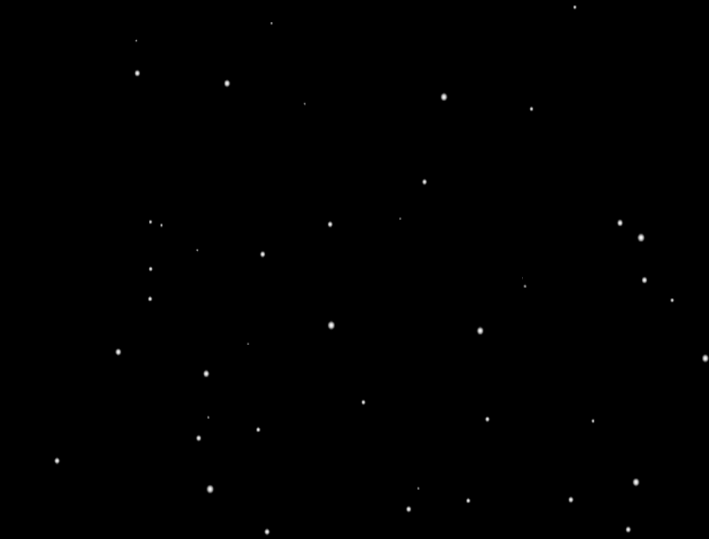 프로젝트 참고디자인
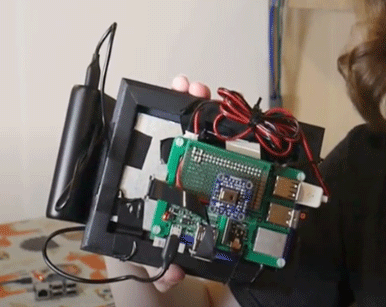 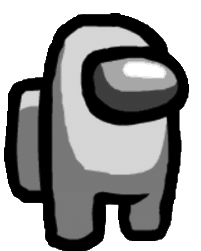 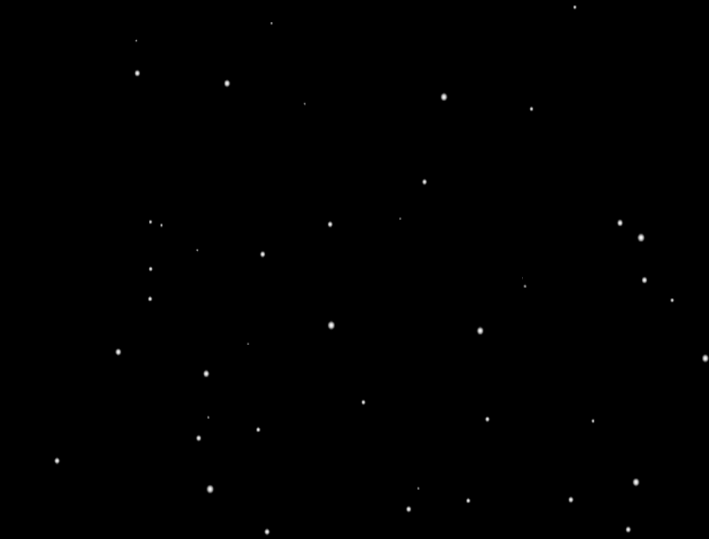 프로젝트 최종디자인
경고등
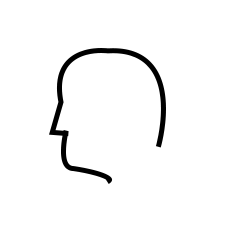 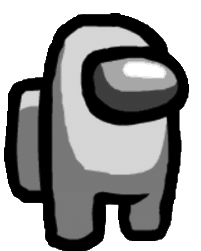 열화상 카메라
인식카메라 +
Rasberry PI
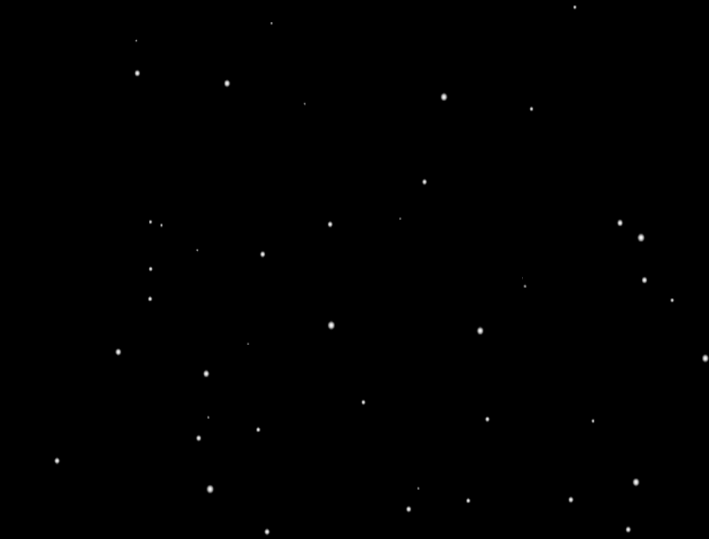 추후 계획
성능향상을 위한 회의 결과
열화상데이터를 활용한 모델링
얼굴인식을 활용한 출석관리 시스템간소화
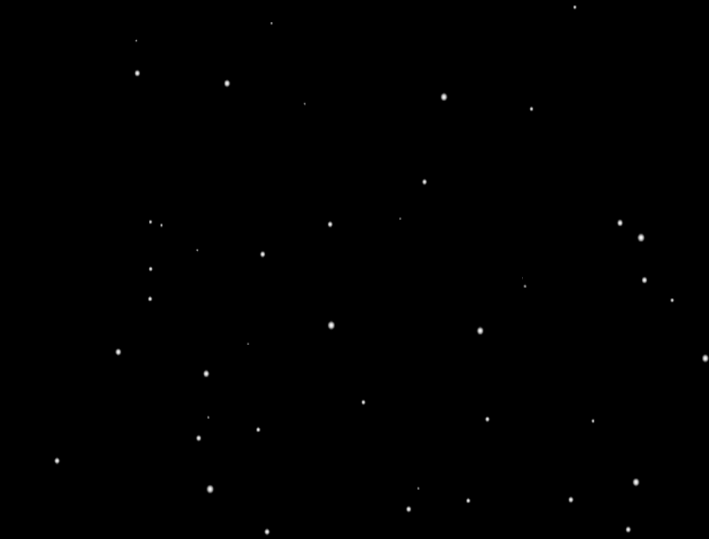 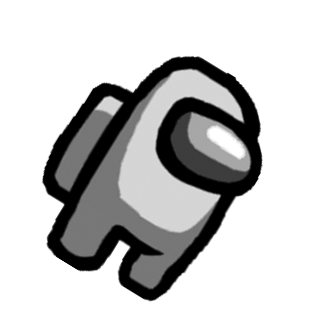 사
감
합
니
다.